ПрезентацияПётр  Великий
Составила:  учитель нач. кл. МБОУ  СОШ №1
п. Тульского
Иванча Т. А
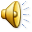 Долгожданный  дан  звонок-Начинается    урок.Пётр  Первый  зовёт  к себеВ  град  прекрасный на Неве.
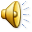 На  берегу пустынных  волнСтоял он, дум  великих  полн,И  вдаль  глядел.  Пред  ним  широкоРека  неслася,  бедный  челнПо ней стремился одиноко.По мшистым,  топким  берегамЧернели избы здесь и там,Приют  убогого  чухонца;И  лес,  неведомый   лучамиВ  тумане  спрятанного  солнца,Кругом  шумел.  И думал  он:Отсель  грозить  мы  будем  шведу,Здесь  будет  город  заложен  Назло  надменному  соседу.- Каком  городе  написал  своё  стихотворение  А.С.Пушкин?-А  что  вы  знаете  о  Петре 1 ?
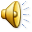 Время  становления  Петра царём.
Россия  переживает  трудный  момент  своей  истории: она  очень  сильно  отстала  в  своём  развитии  от стран Европы.
В  России  почти  не было  инженеров,  учёных, армия  плохо  вооружена  и  обучена,  военного   флота  не было.
Между  приближёнными  царя -  боярами  и  дворянами  шла  война
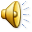 Детство  Петра
Пётр  вместе  с  братом  Иваном,  которому  было 16 лет, в 1682  стал  царём.  Ему  было  всего 10 лет.
Иван  был  очень  болезненным, Пётр- слишком юным, поэтому  государственными  делами  заправляла их  старшая  сестра  Софья.  Она  сама  хотела  стать  царицей, но по  законам  того  времени  в России  женщина  не могла  наследовать  престол.
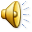 «Потешные  полки.»
Пётр  был  любознательным  и деятельным  мальчиком.
С 1683г  в  селе Преображенском под  Москвой  шла  военная  игра.
Из своих  сверстников  царь  образовывал  «потешные  полки.»
Иностранные  офицеры  обучали  Петра  и  его  солдат  
артиллерийской  науке.
Со временем  «потешные  полки»  превратились  в  грозную  силу  и
верную  опору  царя. С  них  началась  новая  регулярная  русская  армия.
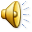 Первая  печатная газета в России.Первая печатная «Столичный вестник» начал выходить  в  Китае  в  8 веке.
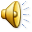 Царь-преобразователь.
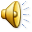 Петру не по душе были многие порядки и  обычаи  русской  старины.
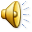 Открыт первый музей.
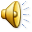 Пётр  ввёл  новый  календарь.1.01.1700г
Начало  Нового  года с 1.01(вместо 1 сентября) и  летосчисление  от Рождества  Христова(вместо Сотворения  мiра).
Пётр  заявил, что  «… греки, от которых  наша вера  православная принята, согласно  лета  свои исчисляют  от  Рождества  Христова  в  восьмой  день  спустя, т.е. генваря 1 числа, а не от создании  мiра, за  многую  рознь  счисления  в  тех  летах.»
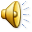 «Морским  судам  быть.»
Петра  заинтересовал бот(судно), доставленный  из Англии. Он  был  отремонтирован  и  спущен  на  воду. Пётр, увлечённый  своей  новой  затеей, перебрался на более глубокое  Плещеево  озеро. Здесь  началась  постройка  первых  судов  «потешной» флотилии.
 Пётр «заболел» корабельным делом.
С  этого времени  царь  утвердился  в  мысли,  что  России  необходим  собственный  морской  флот.
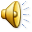 Град  Петра.
После  первых  побед  государь  Пётр  Романов  заложил  на  берегах  Невы  крепость, которую  назвал  Санкт- Петербургом, что  означает
«Святого  Петра  крепость.»
Город  носит  имя  ангела- хранителя.
Пётр  Великий  решил заложить   европейскую  столицу  России , что и  подчеркнул самим  названием.
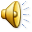 Вопросы:
*Какое  прозвание  получил Пётр? 
*Во  сколько  лет  был провозглашен Пётр царём?
*Какое  любимое  увлечение было  у  Петра?
*Как  назывался  его  полк?
*Что  дала  Петру 1 эта  игра?
*Что  нового  появилось  в России  при Петре?
*С  чего  началось строительство  города  на Неве?
*Каковы  главные  черты  характера Петра?
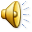